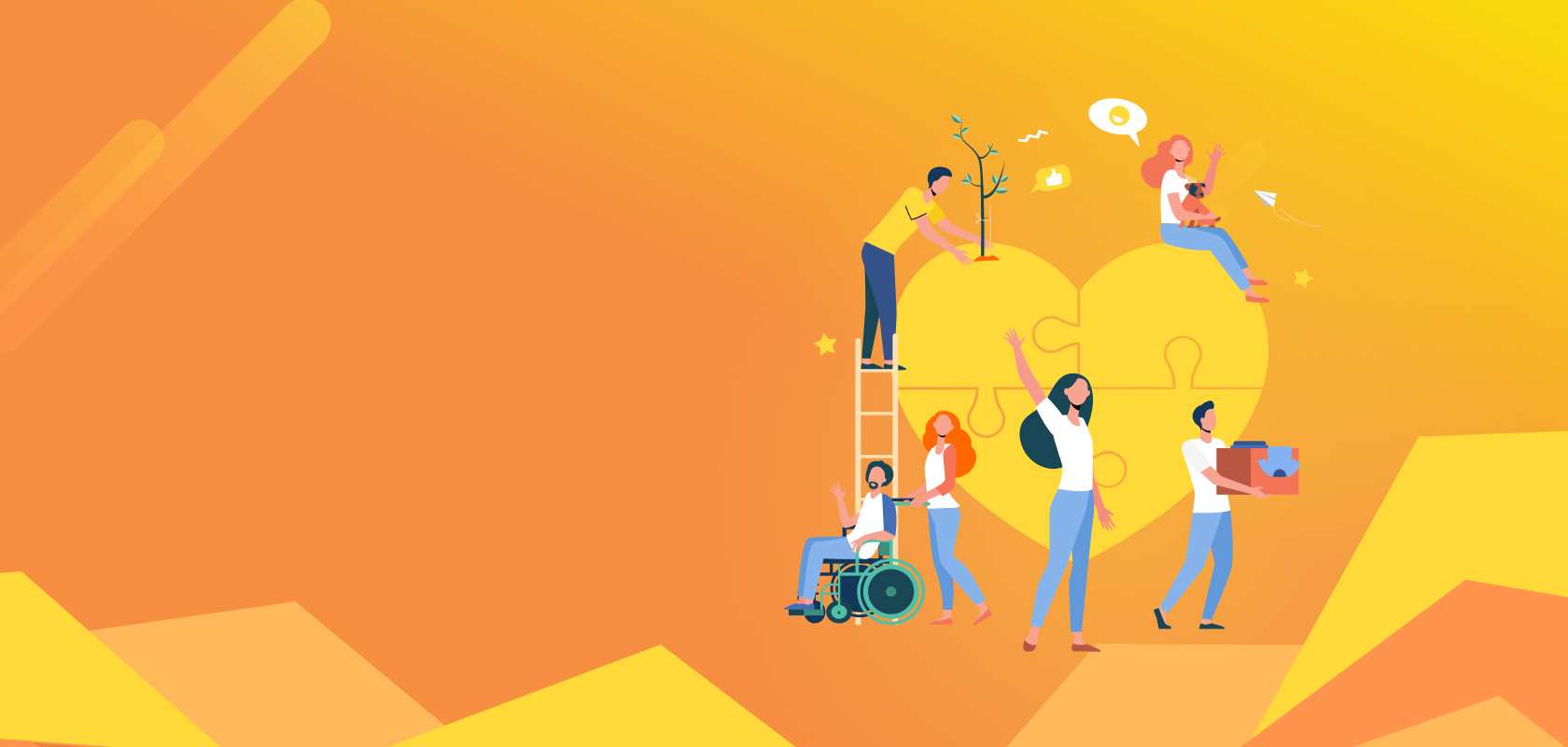 Отчет о деятельности муниципального штаба взаимопомощи #МыВместе
#МыВместепомощь пожилым и маломобильным гражданам
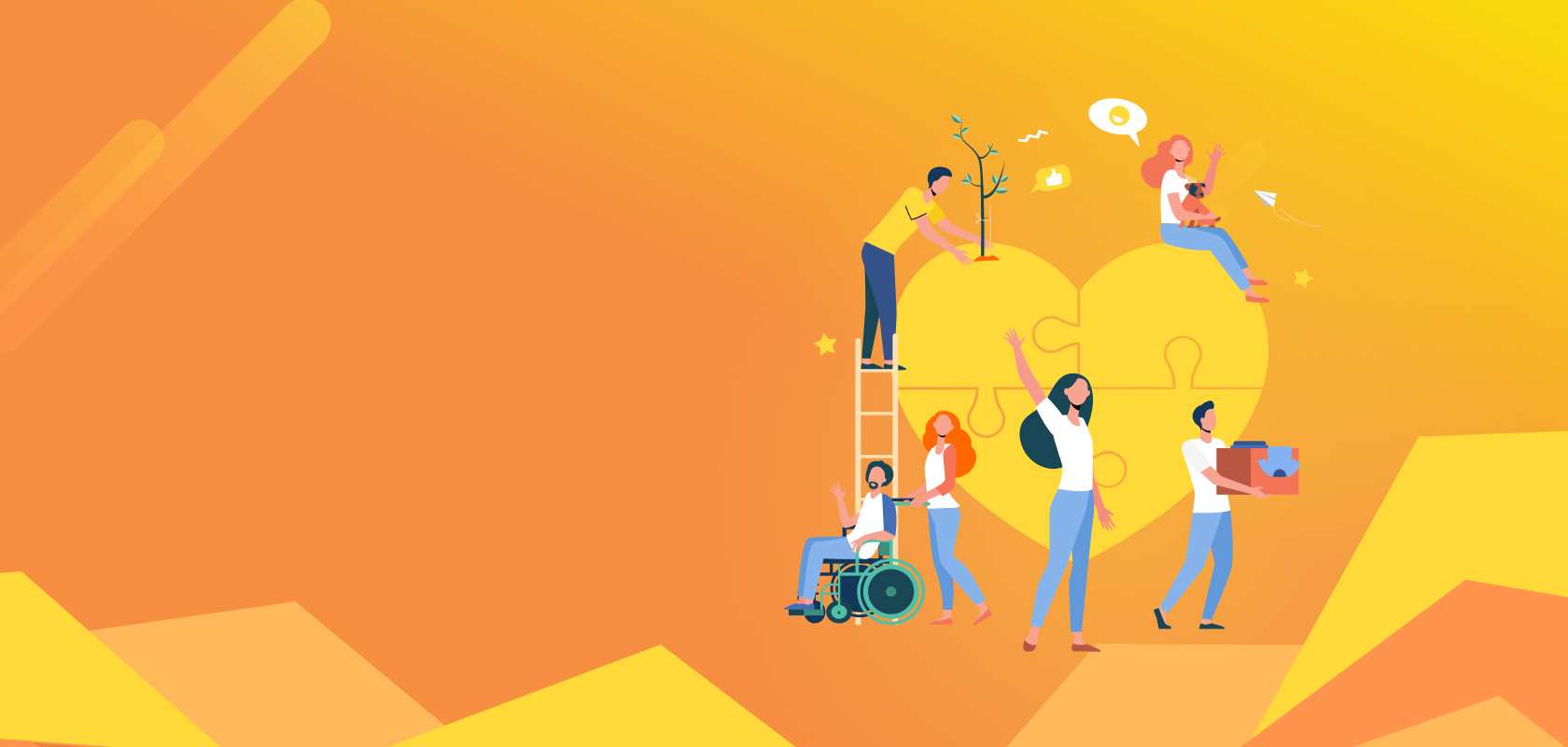 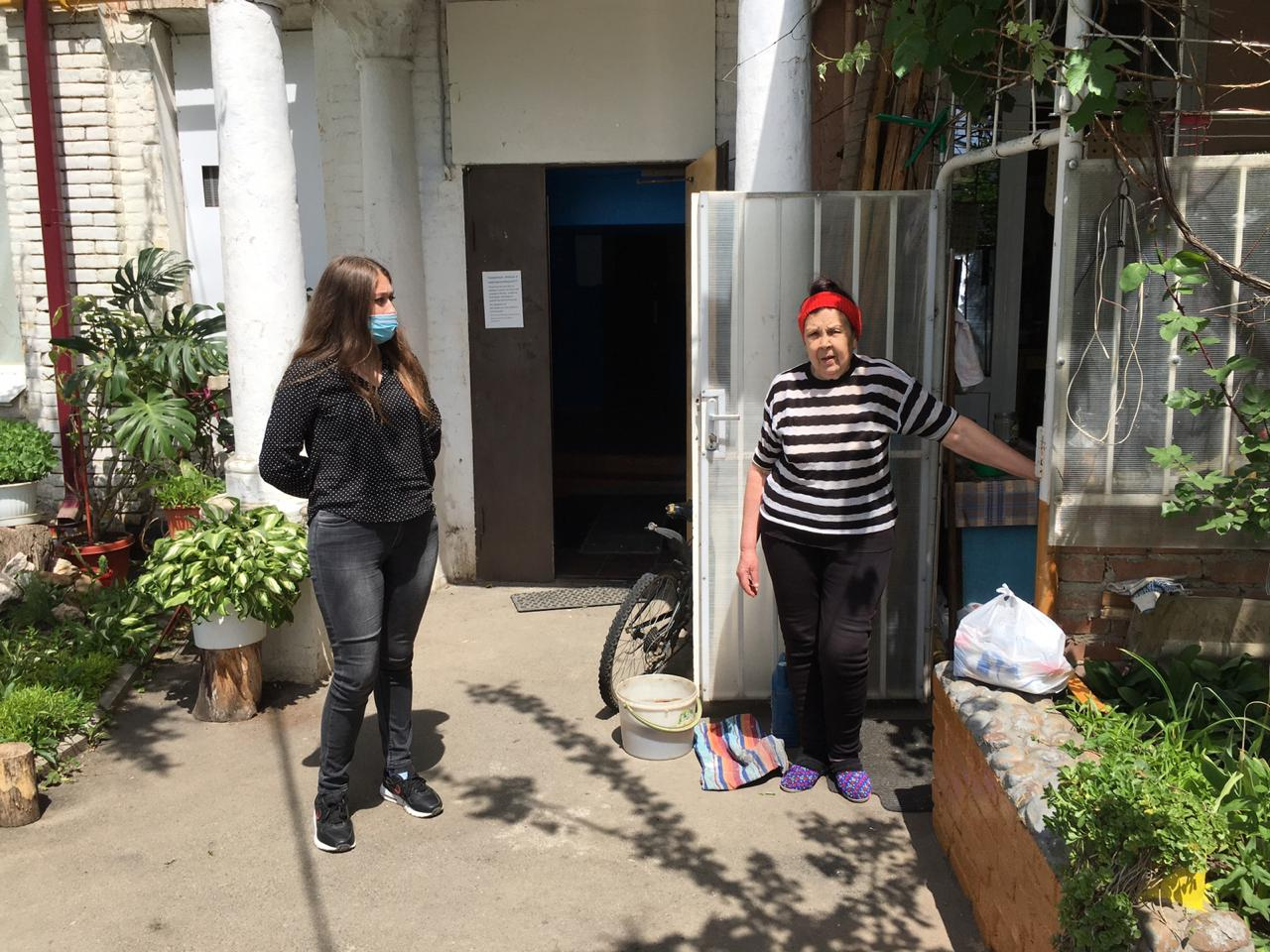 - 4020 продуктовых наборов выделено краевым штабом;- 980 продуктовых наборов сформировано силами предпринимателей;- выполнено 430 заявок по покупке и доставке продуктов питания и лекарственных препаратов.
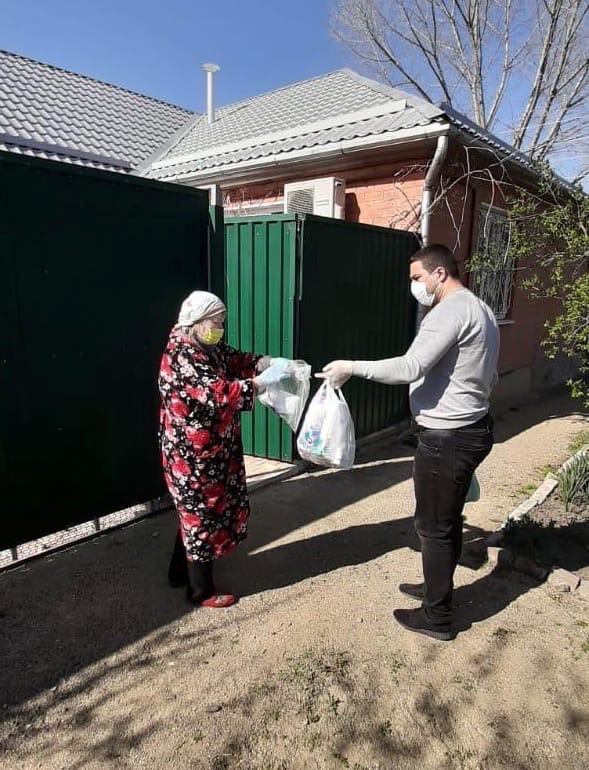 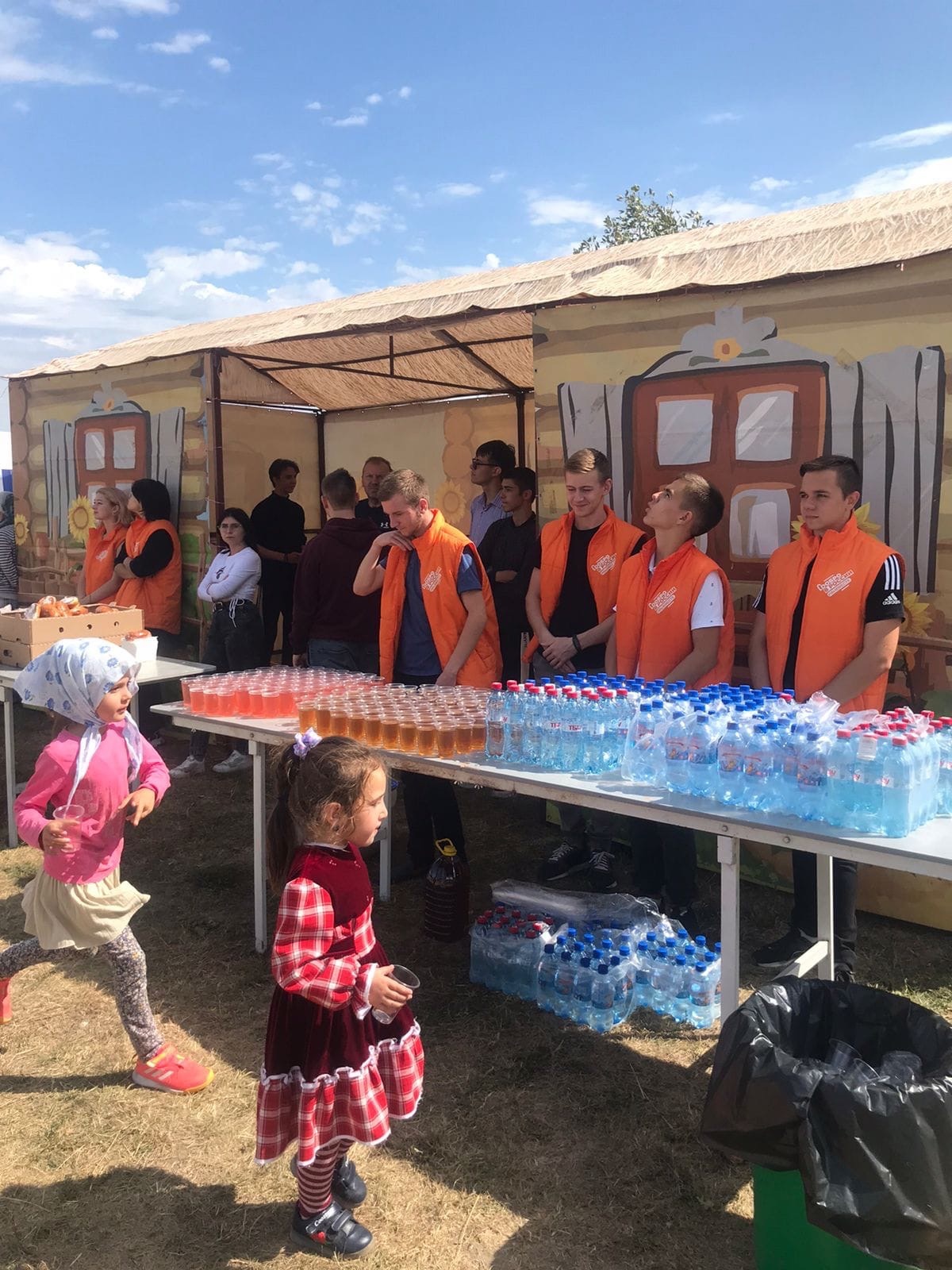 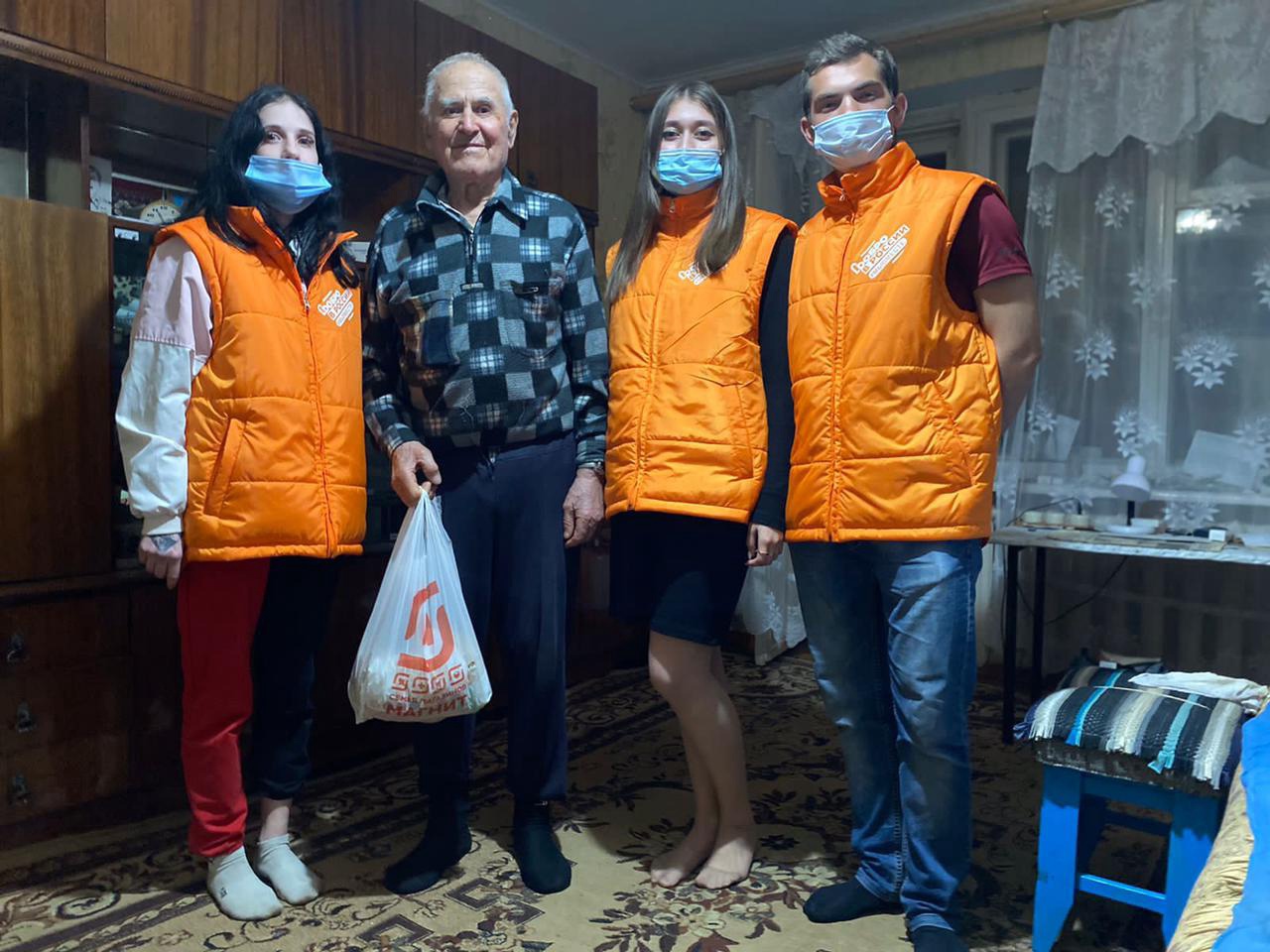 #МыВместепомощь медикам
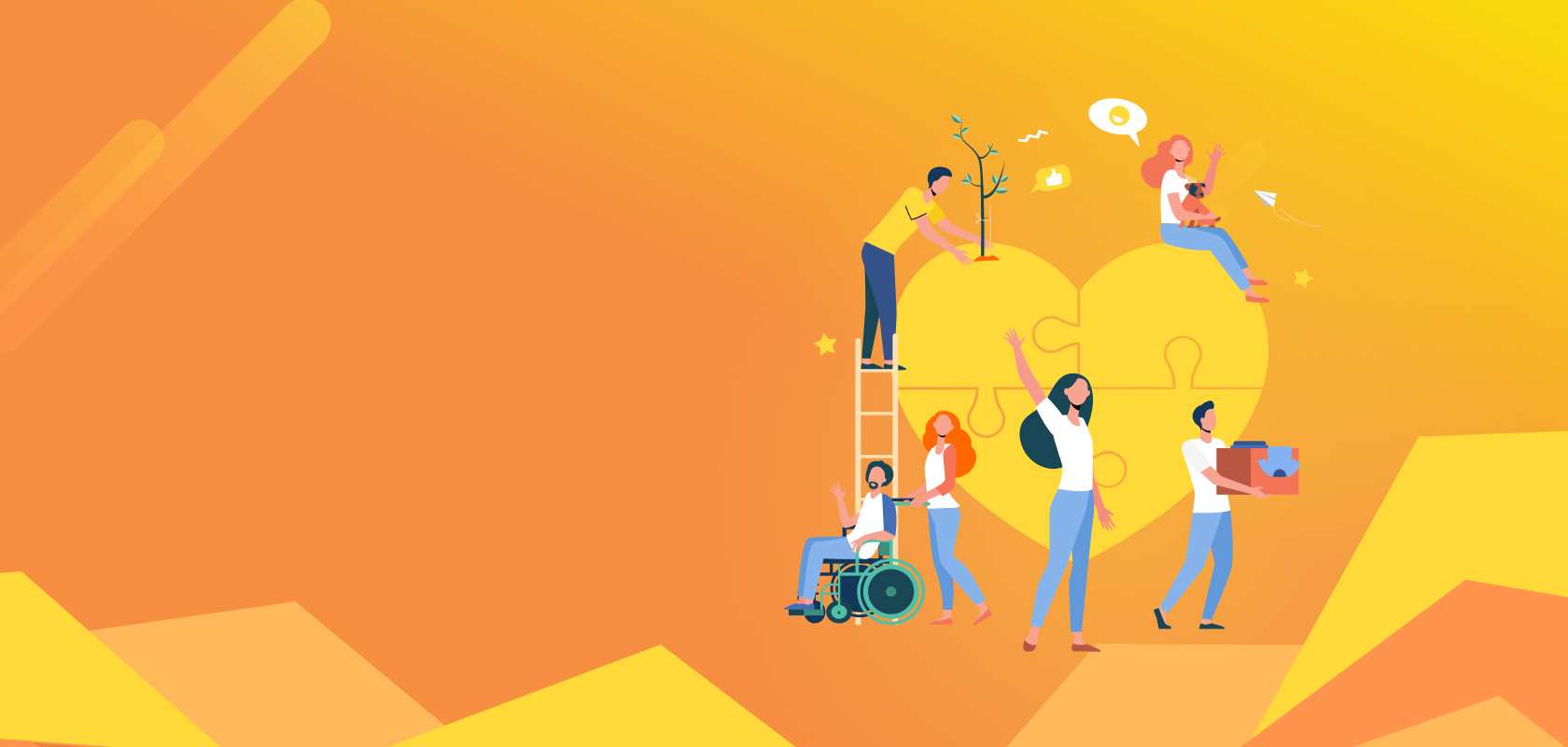 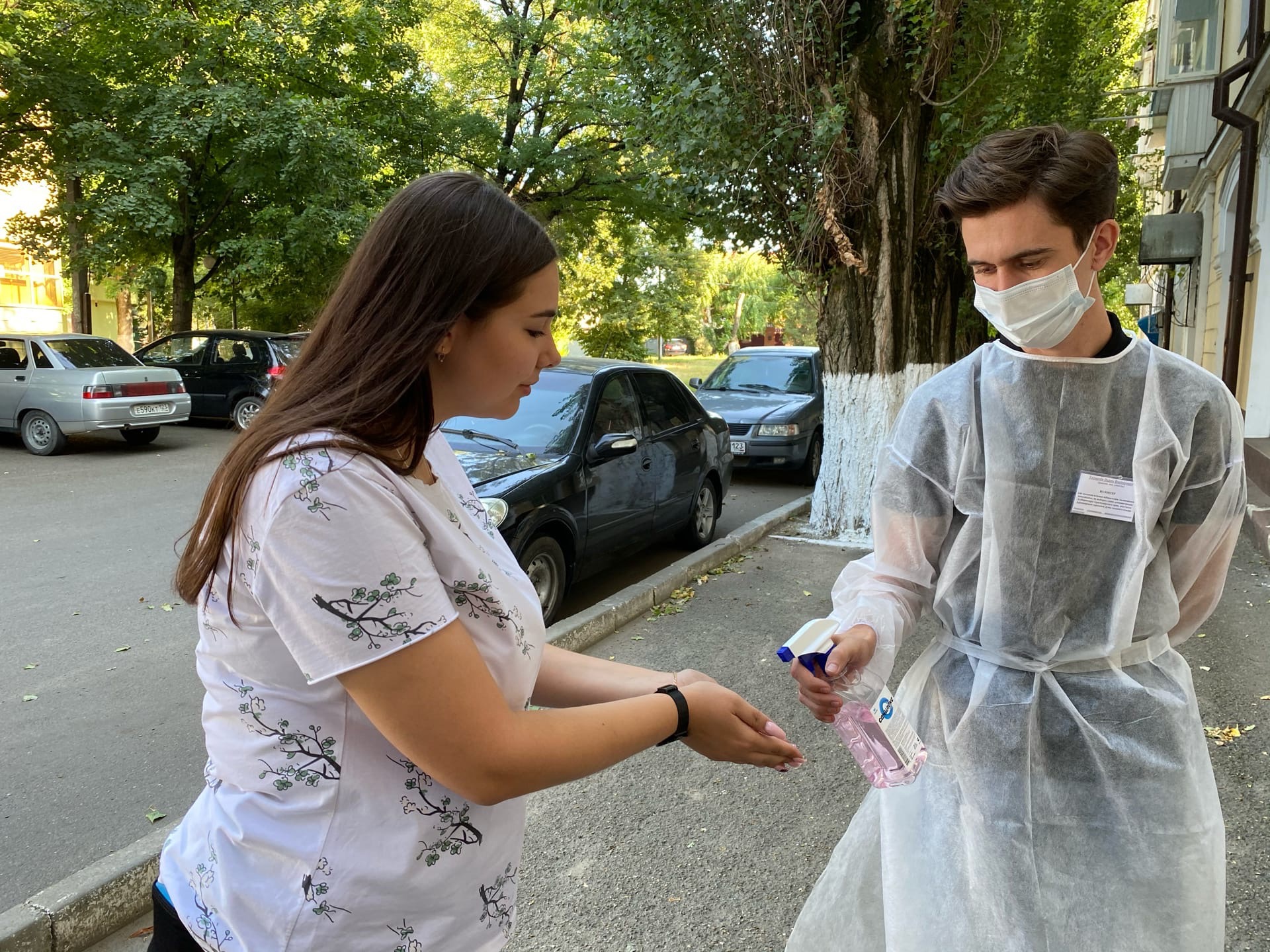 Грамотой и памятной медалью Президента Российской Федерации были награждены 23 добровольца Армавирского местного отделения региональной организации Волонтеры-медики.
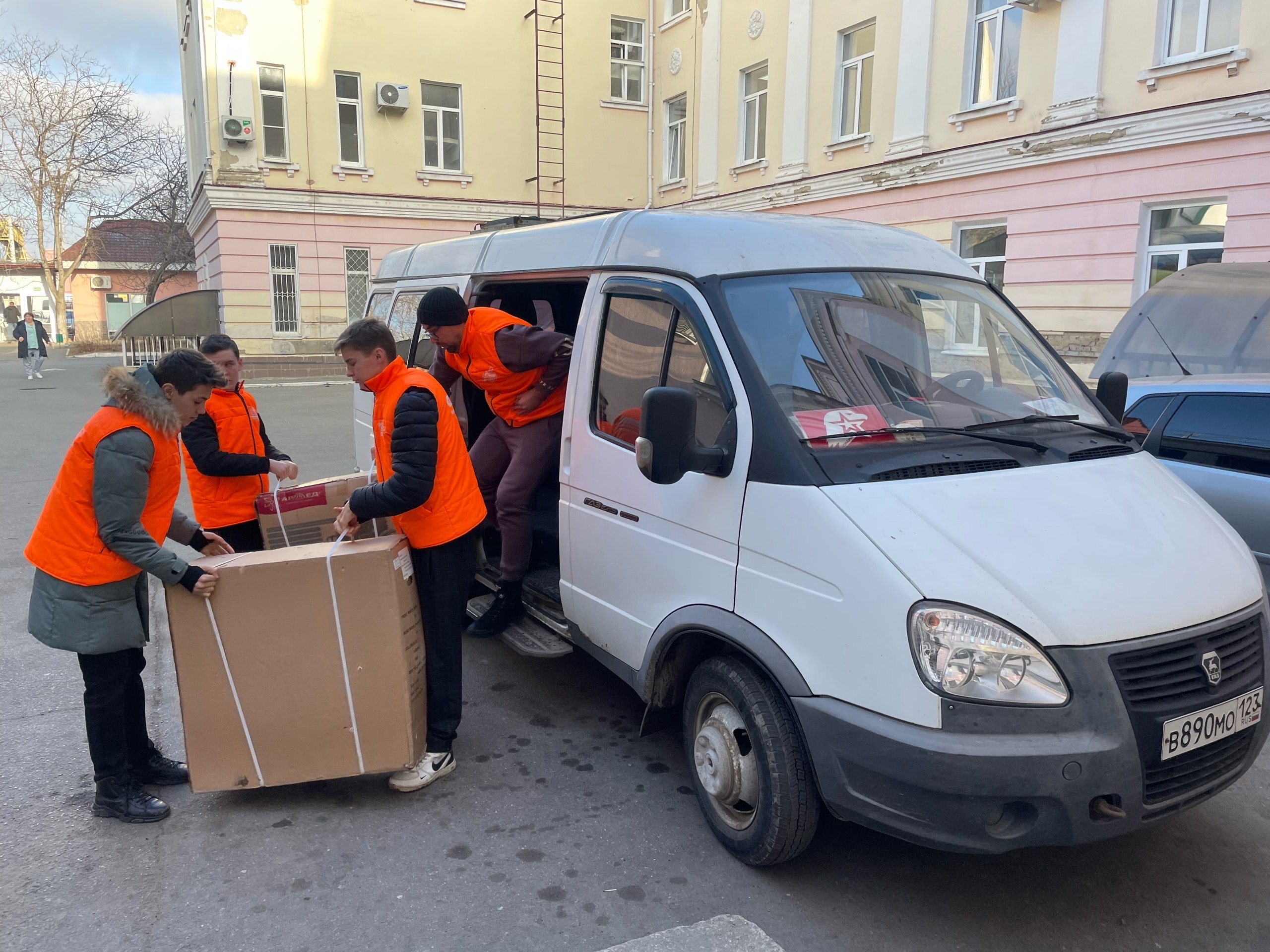 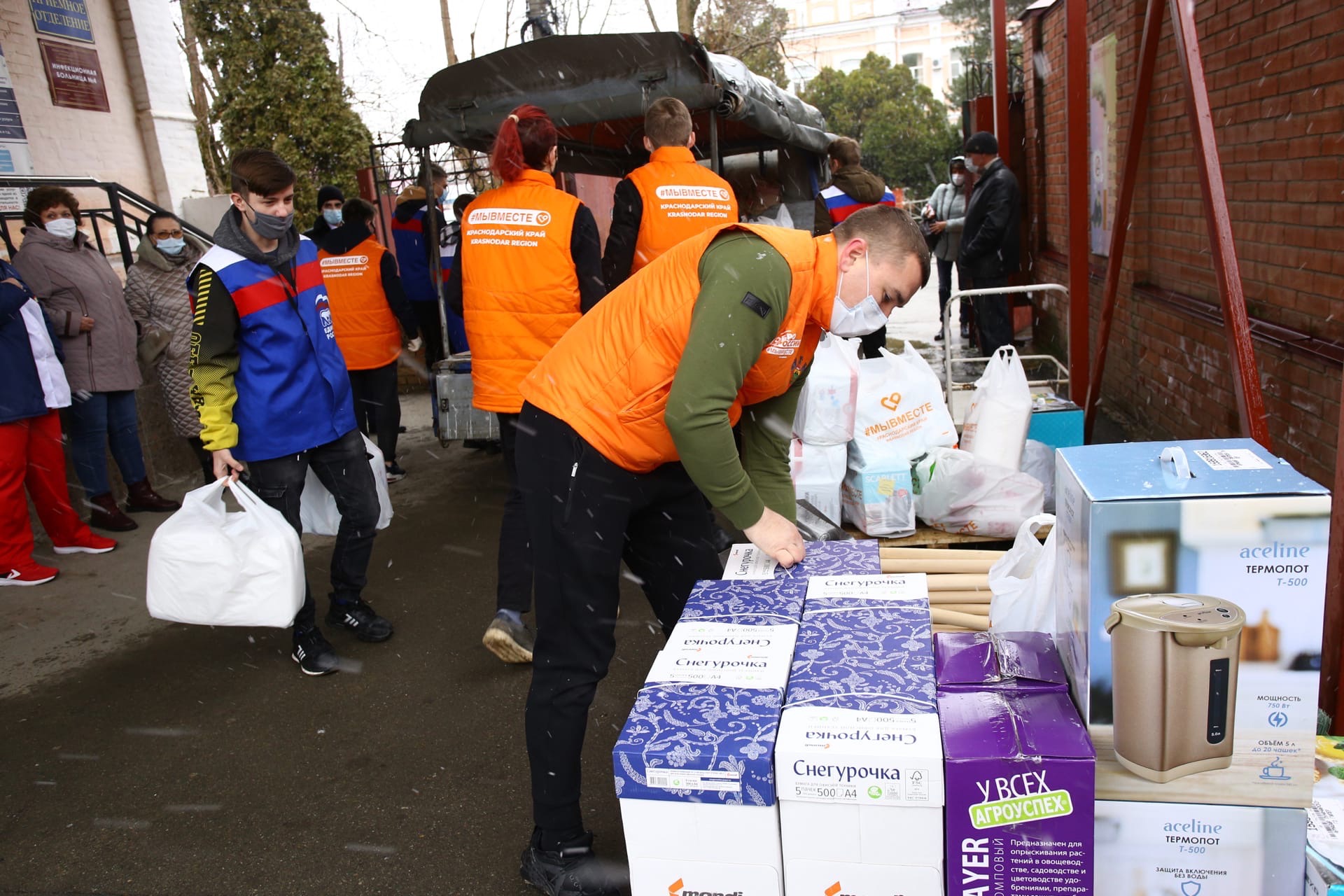 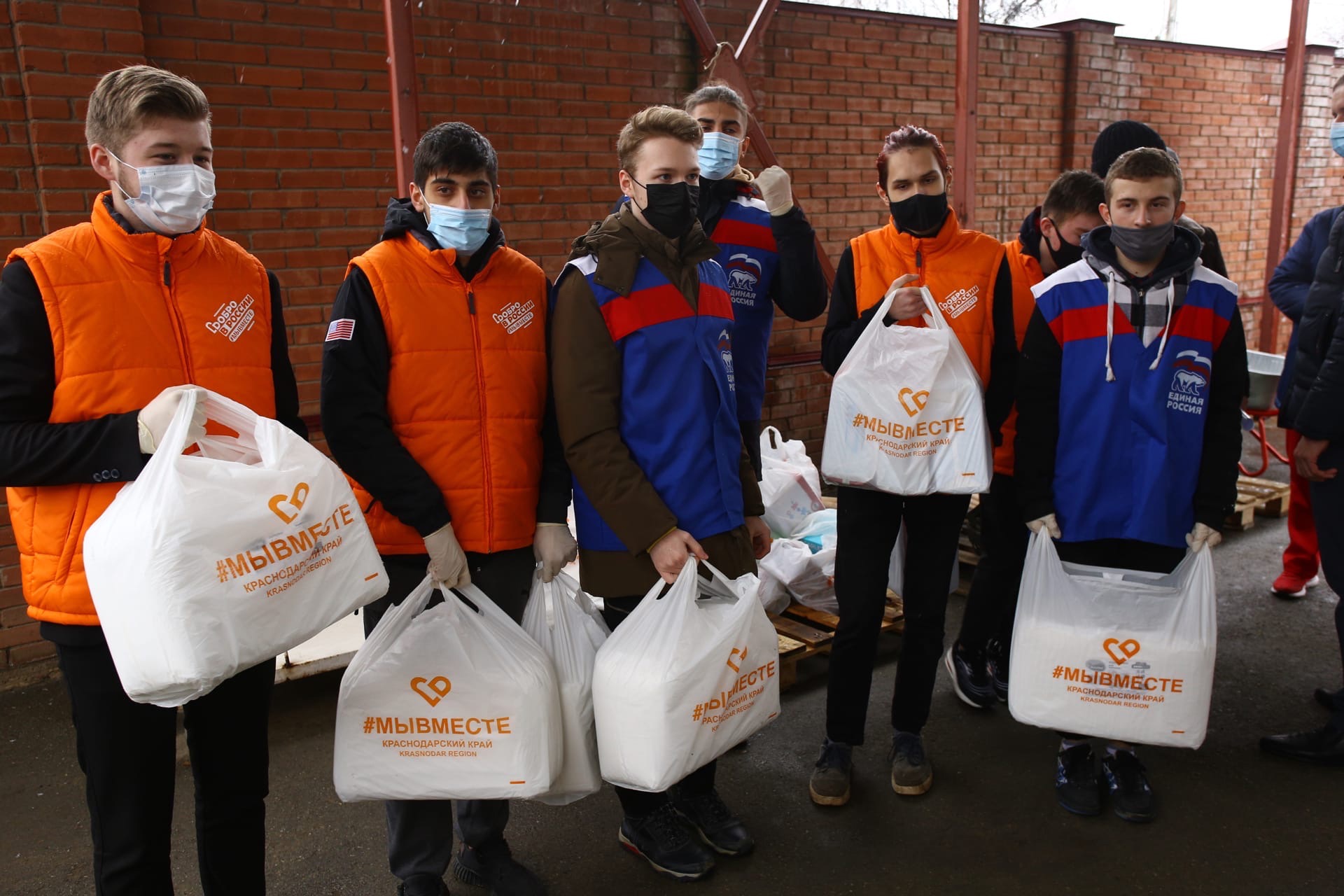 #МыВместе Всегда
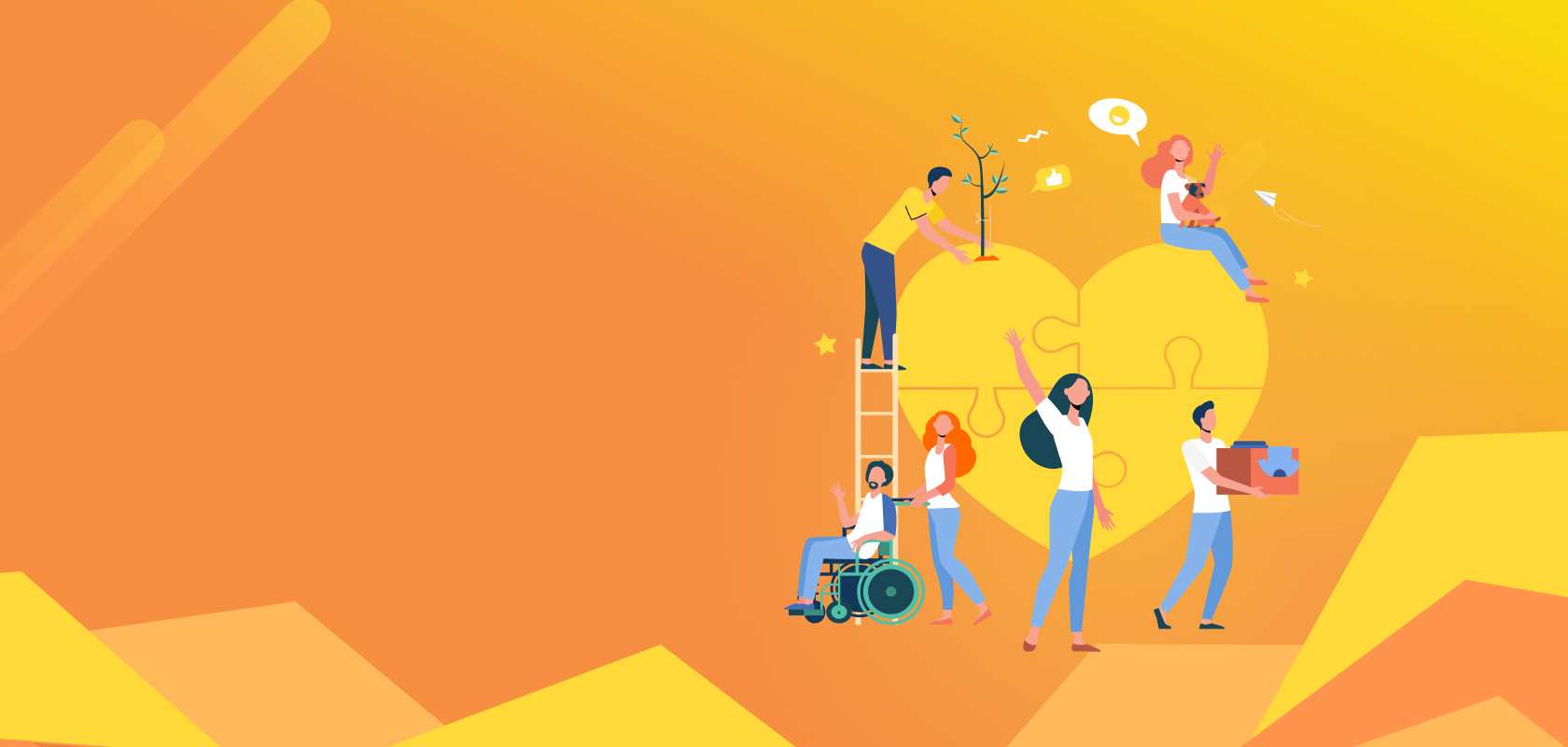 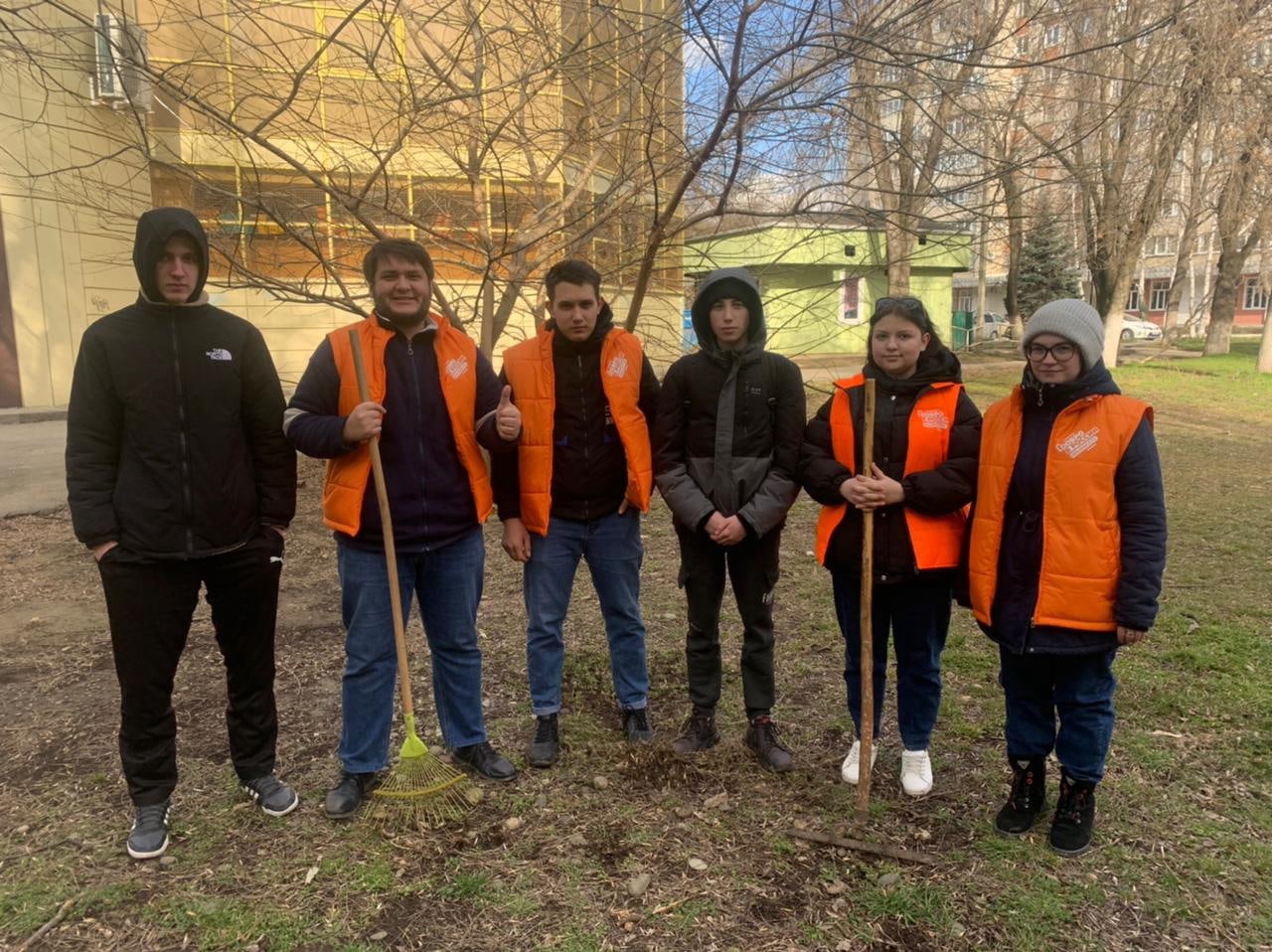 Сдача крови и ее компонентов;
-помощь бездомным животным;
- проведение интерактивных мероприятий с детьми с ОВЗ
- экологические акции.
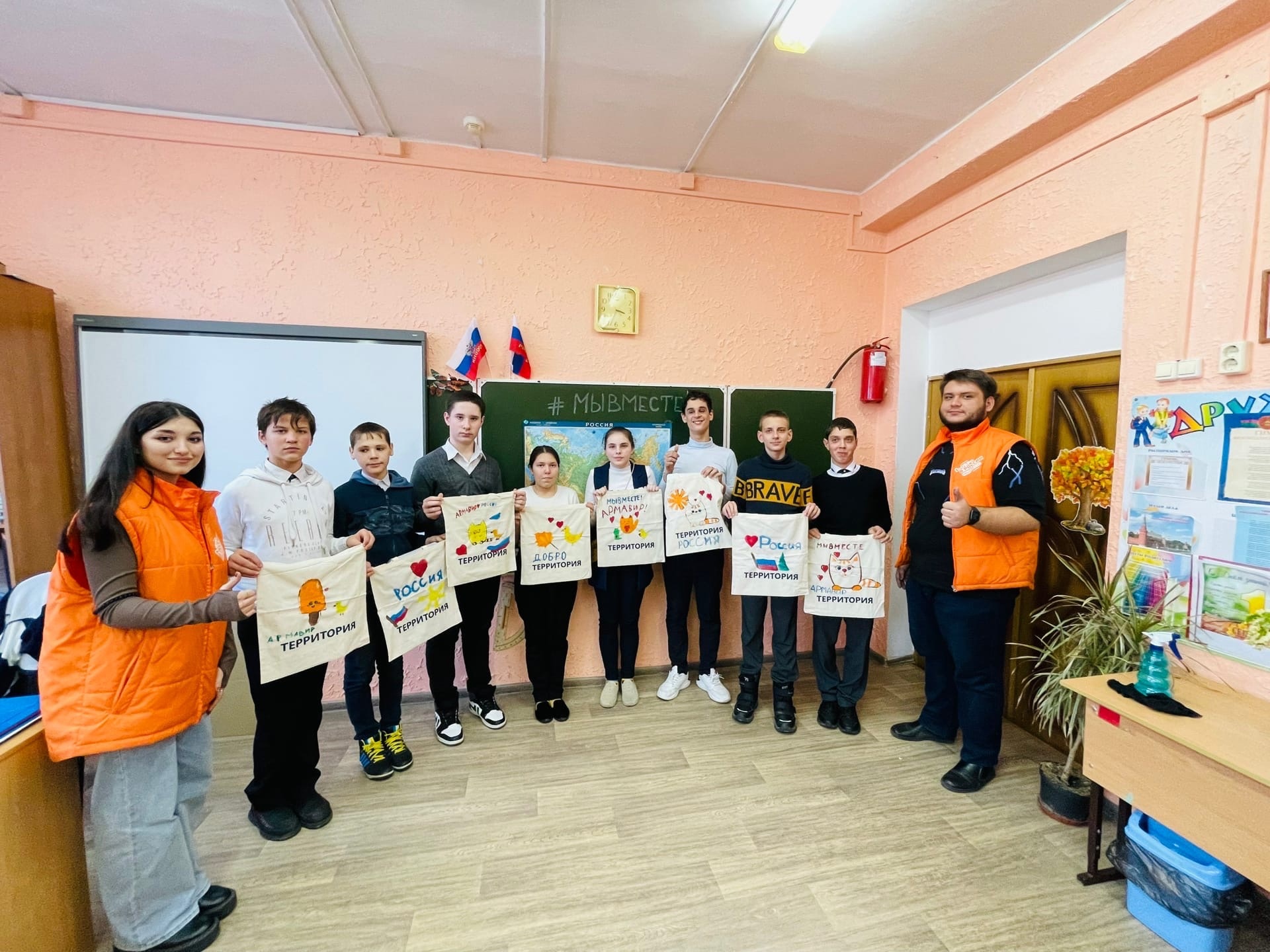 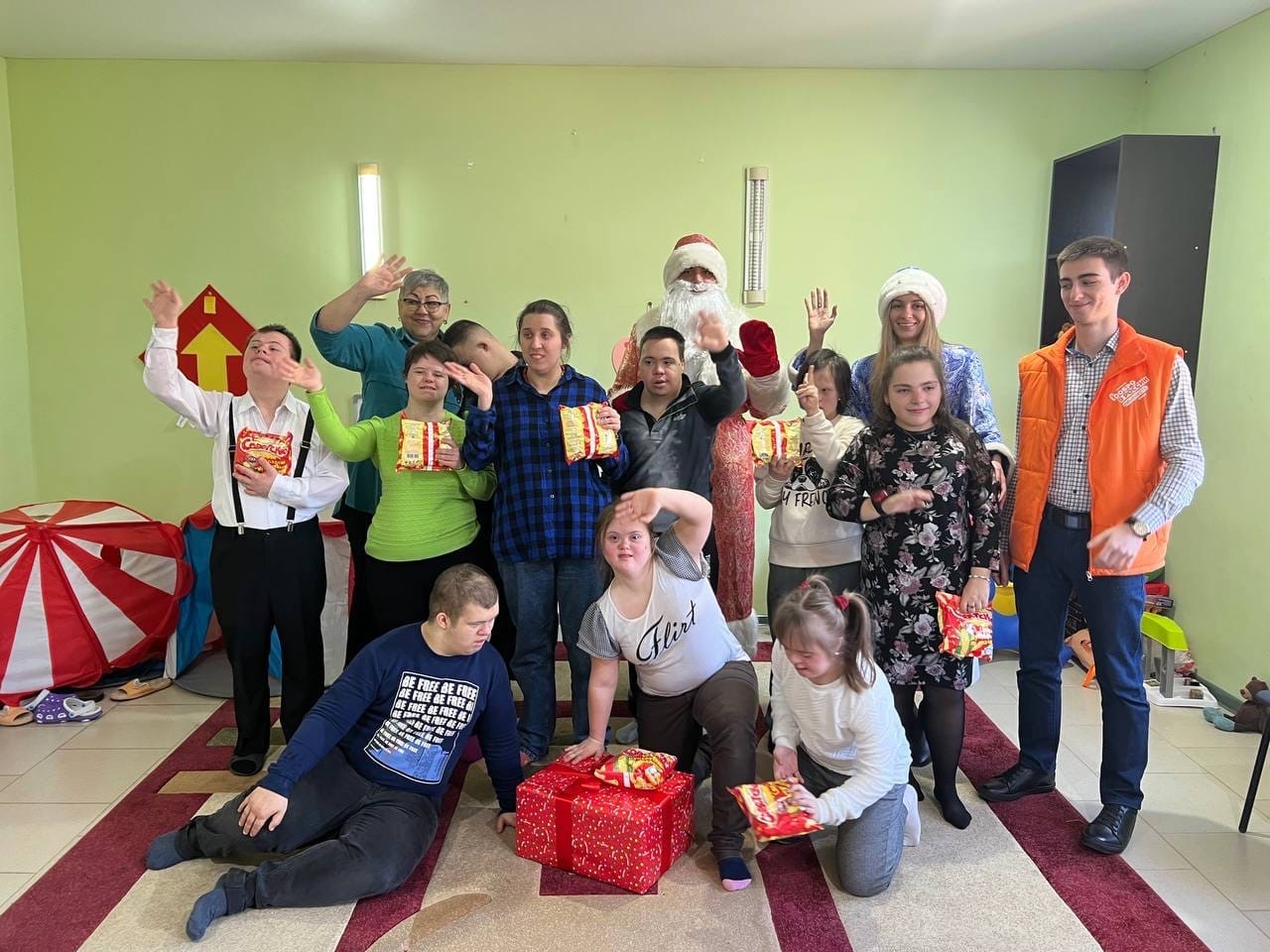 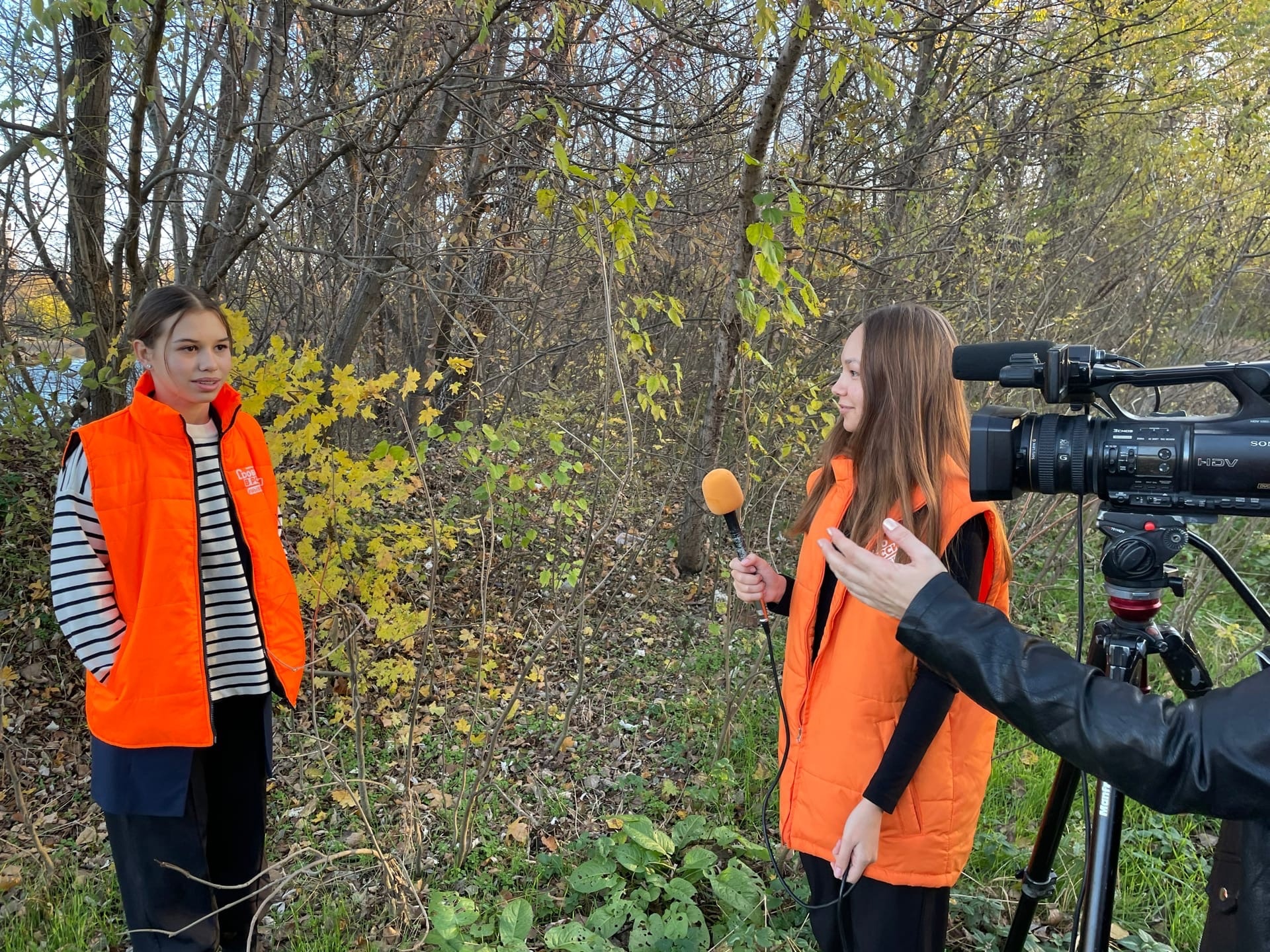 #МыВместе помощь военнослужащим, мобилизованным, их семьям
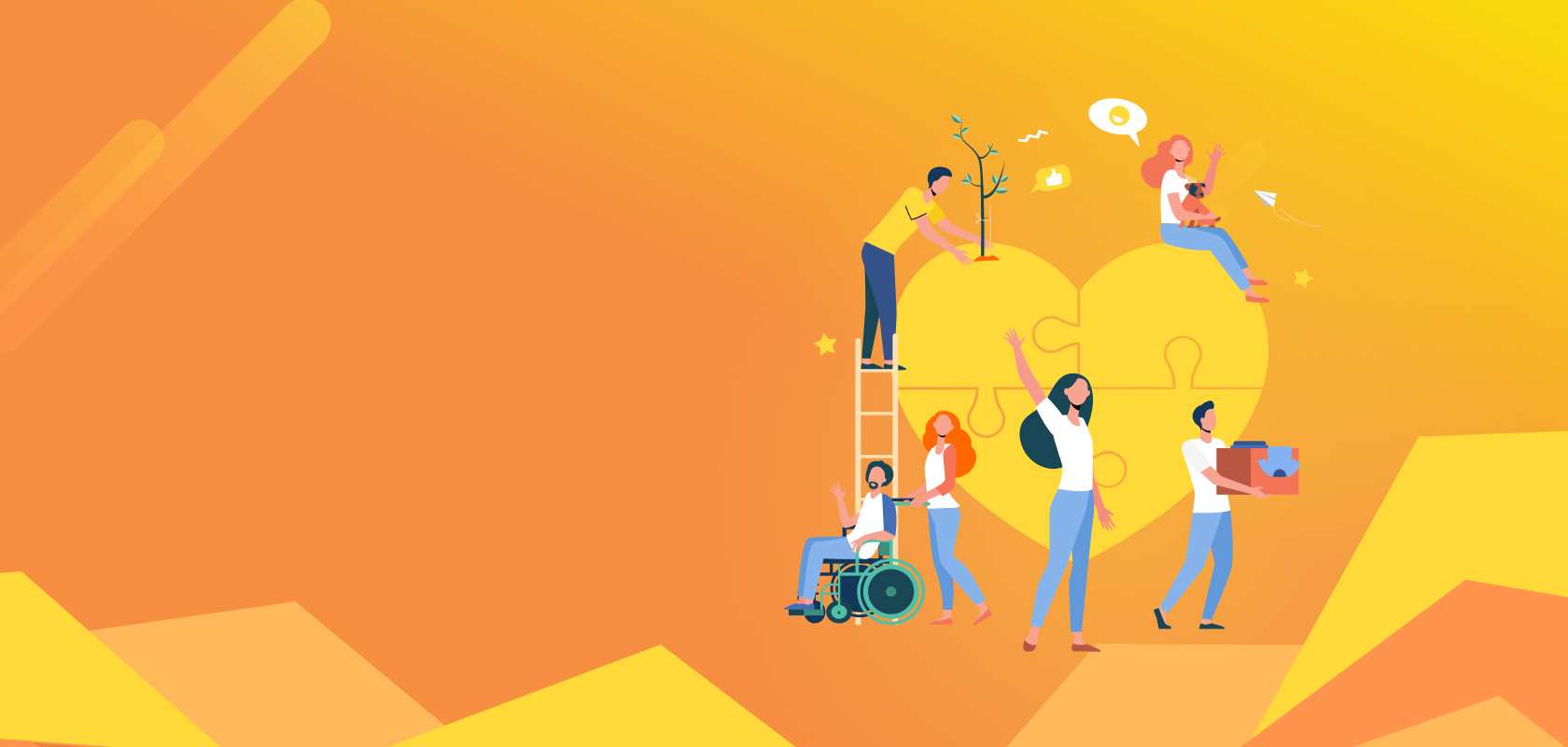 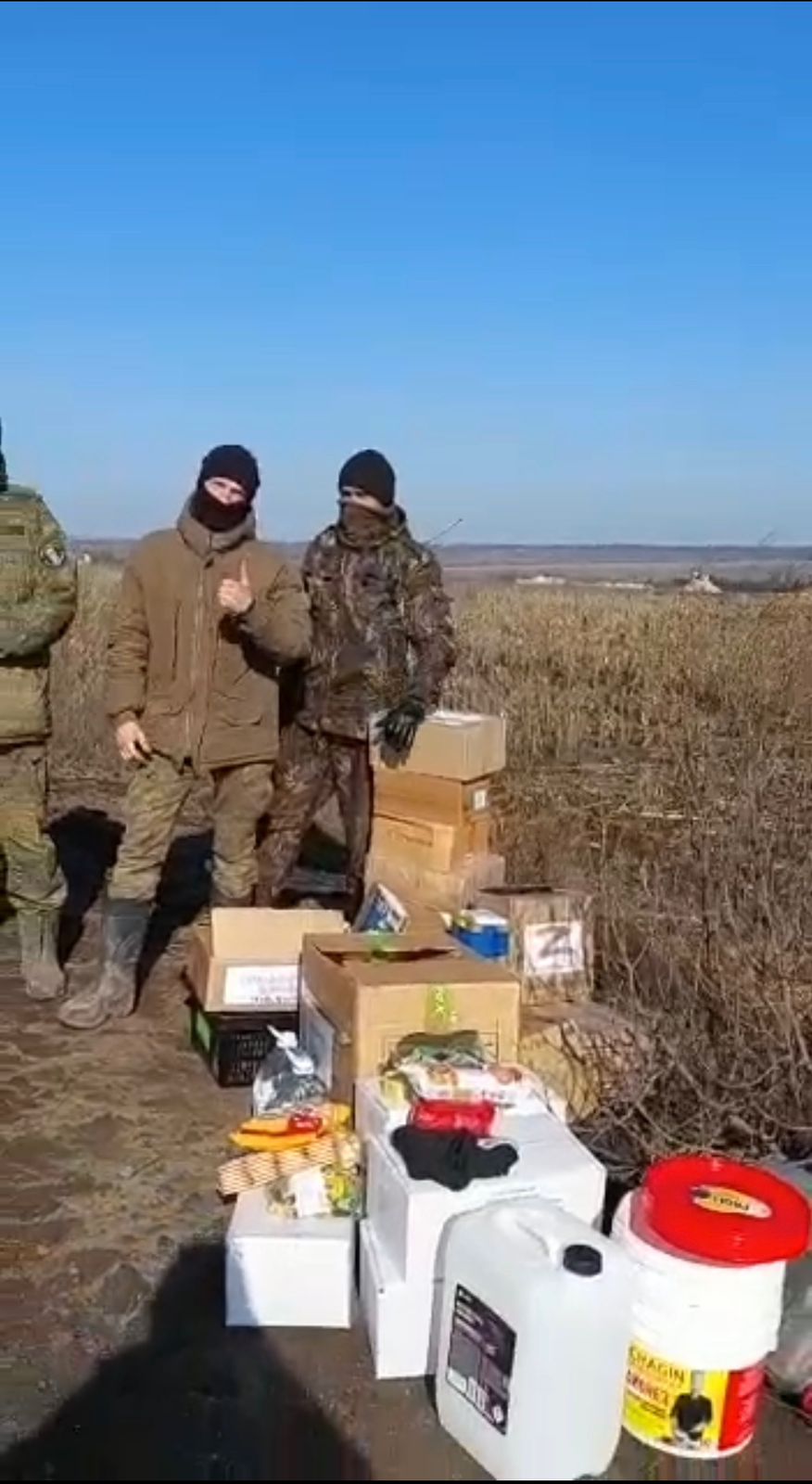 Собрано более 2 тон продуктов питания и воды, порядка 300 комплектов одежды и средств личной гигиены, а так же 100 наборов, включающие медикаменты и медицинские изделия.
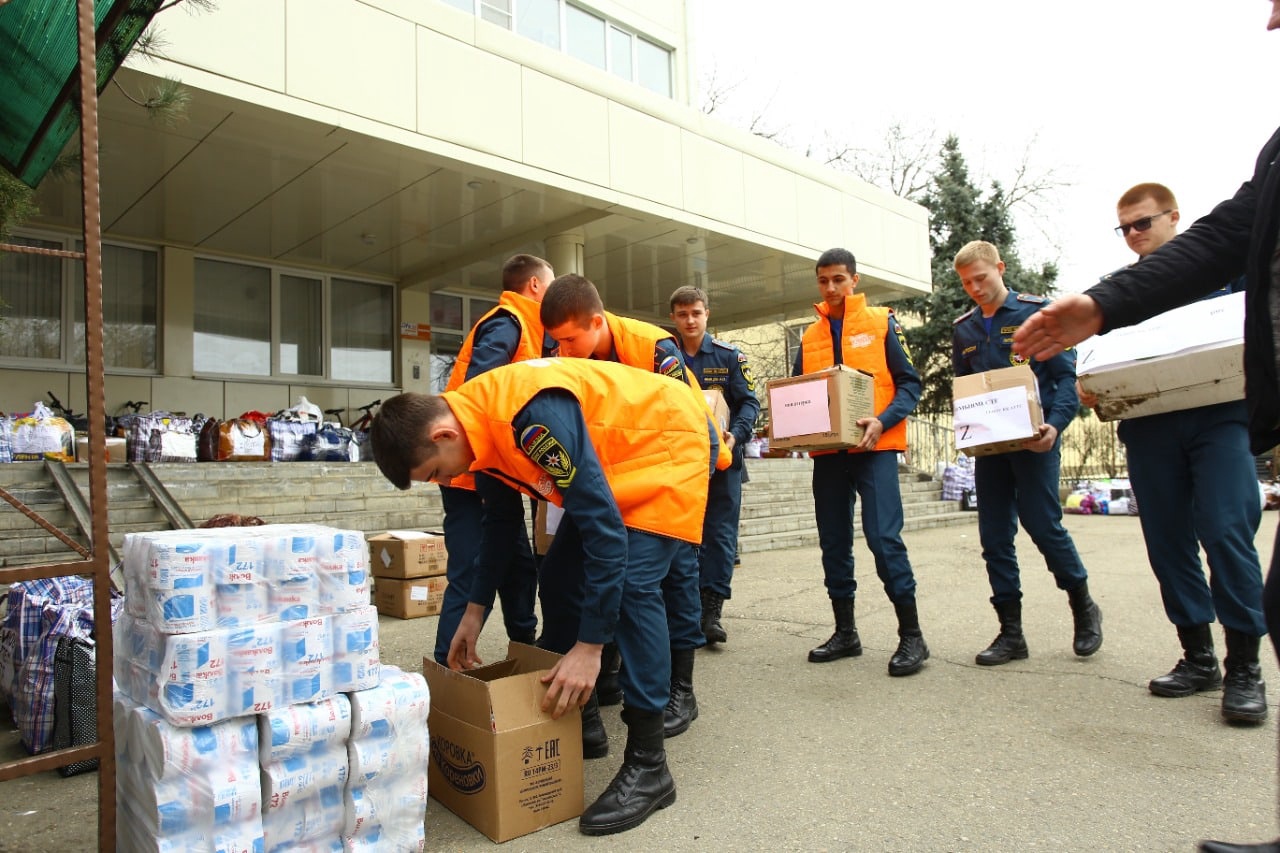 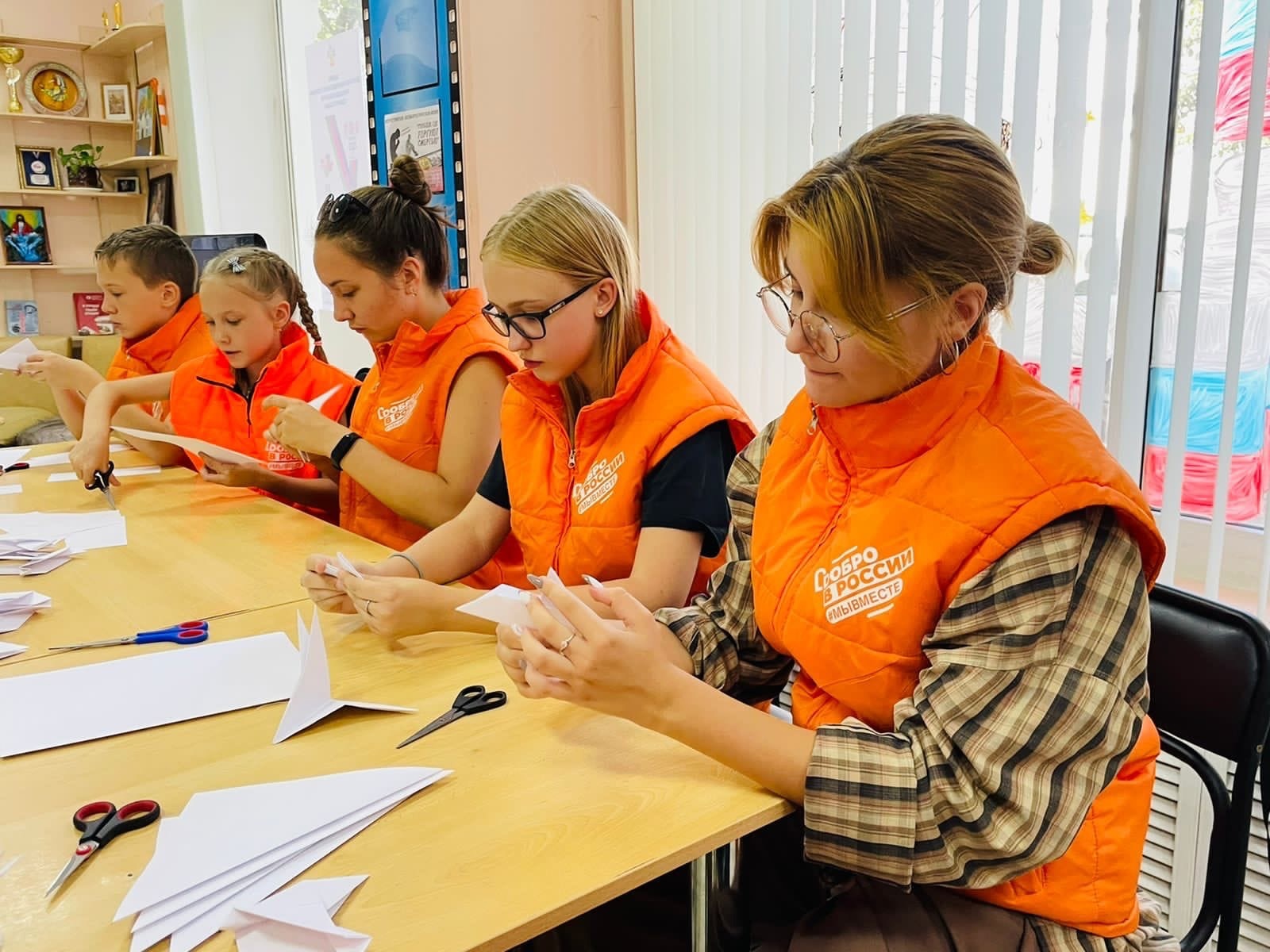 #МыВместе помощь военнослужащим, мобилизованным, их семьям
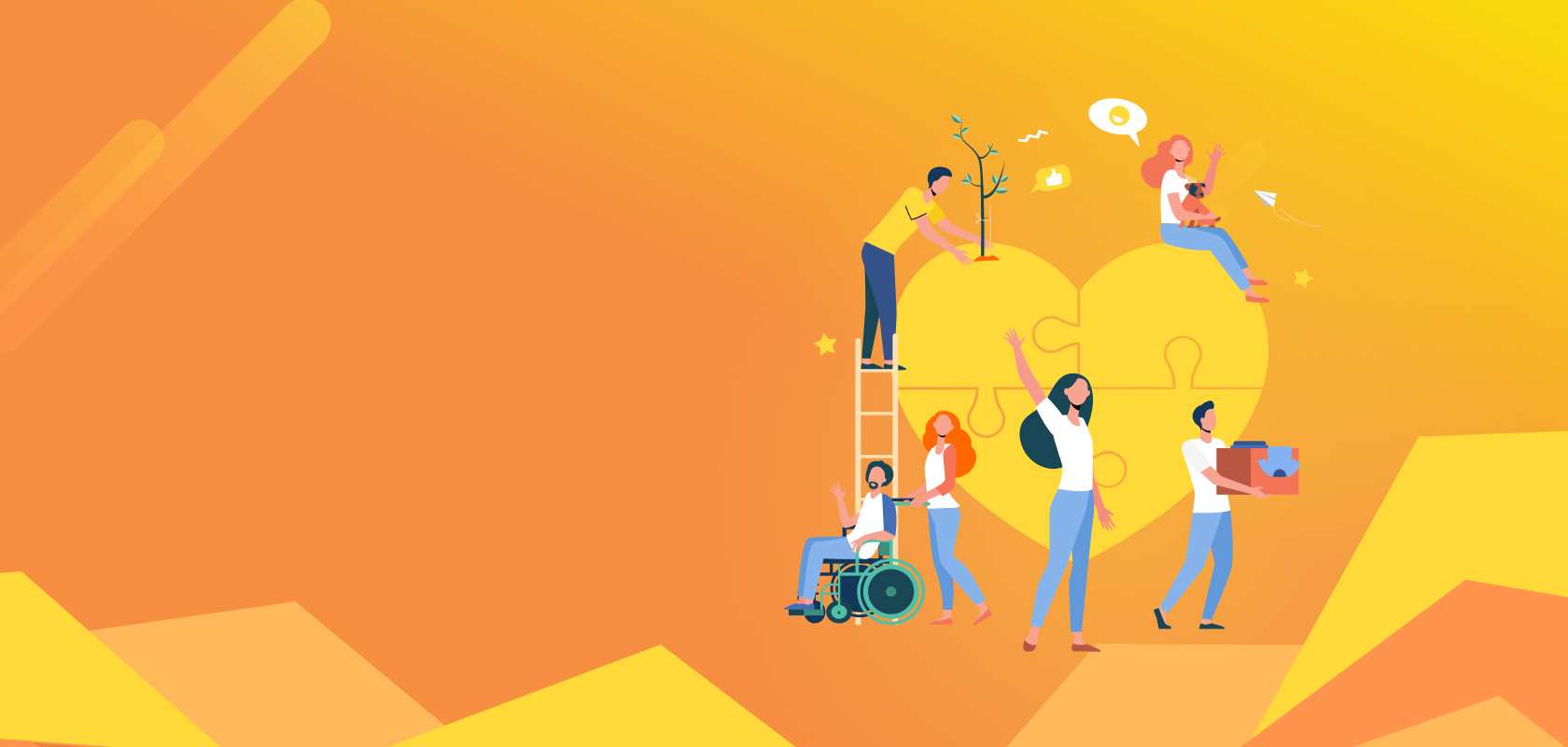 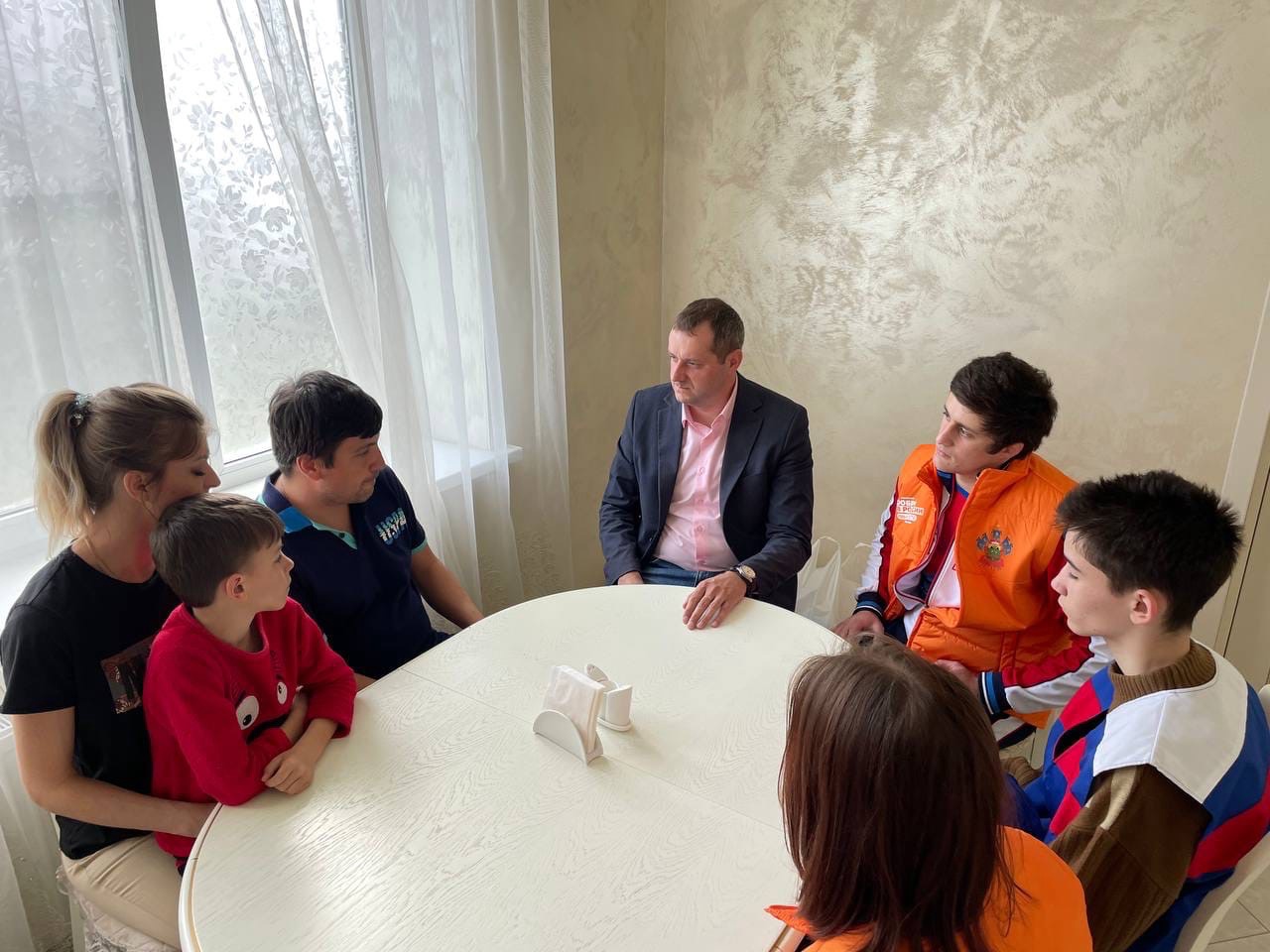 По состоянию на 1 марта 2023 года добровольцами была отработана 31 заявка от семей мобилизованных.
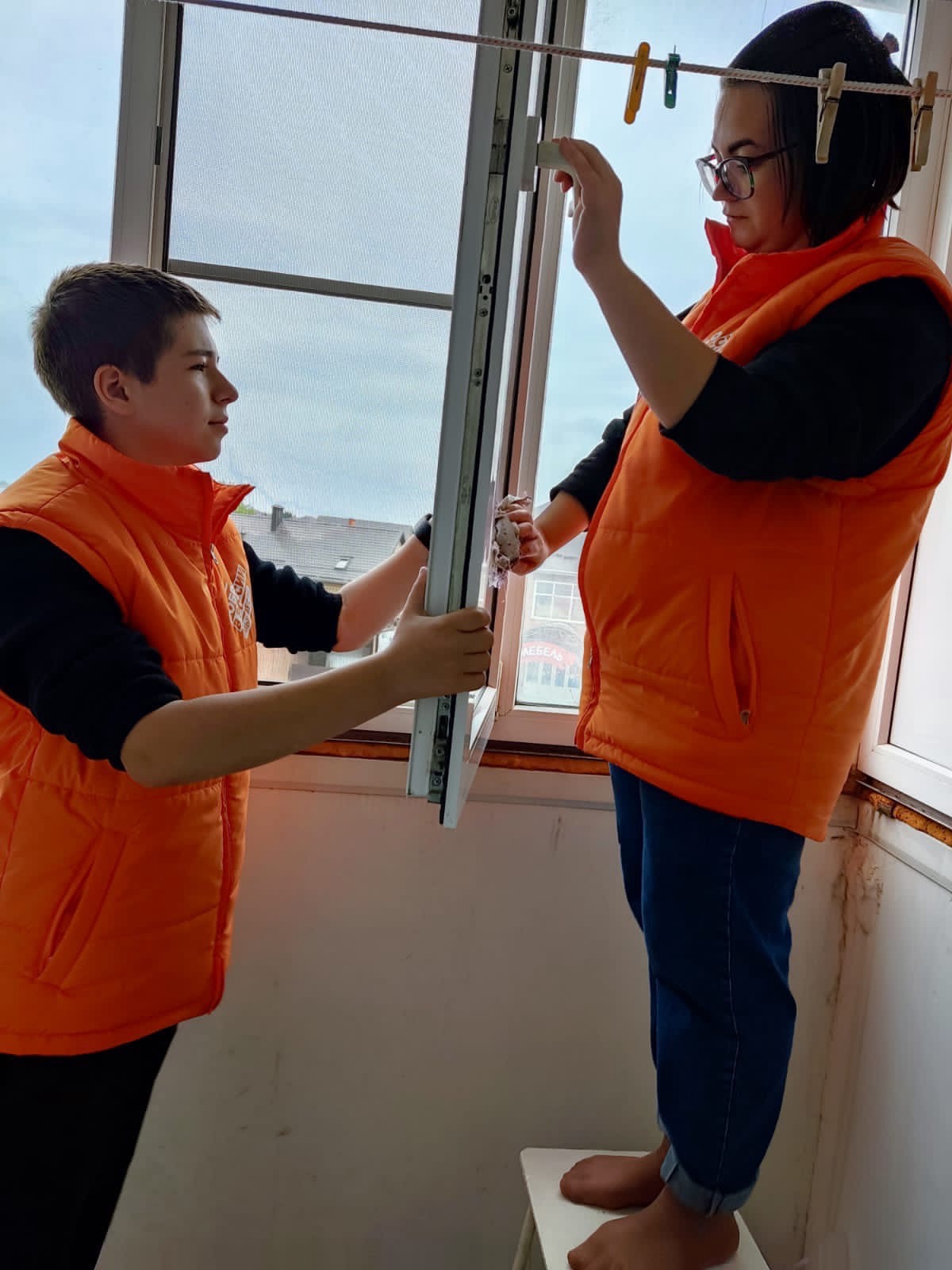 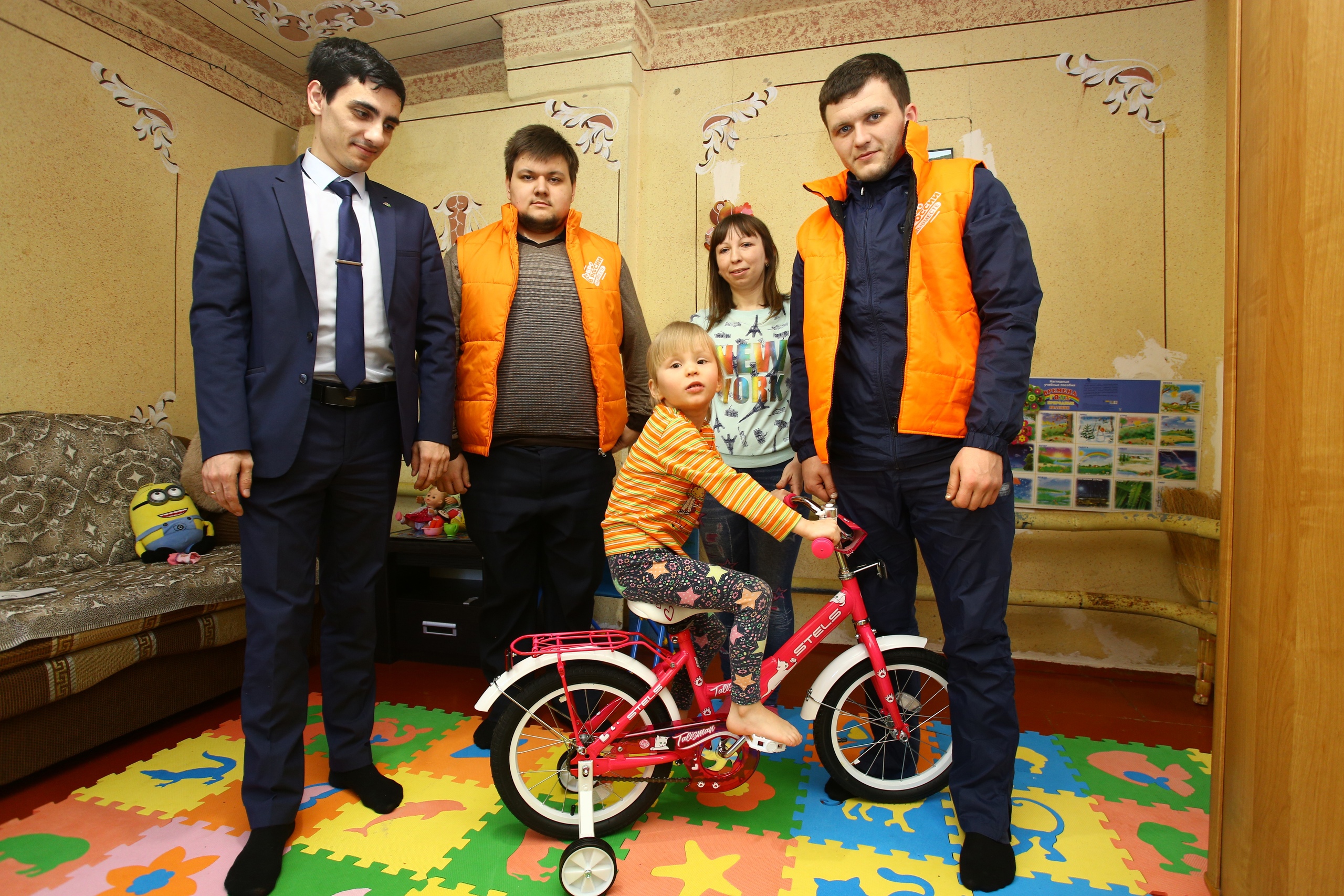 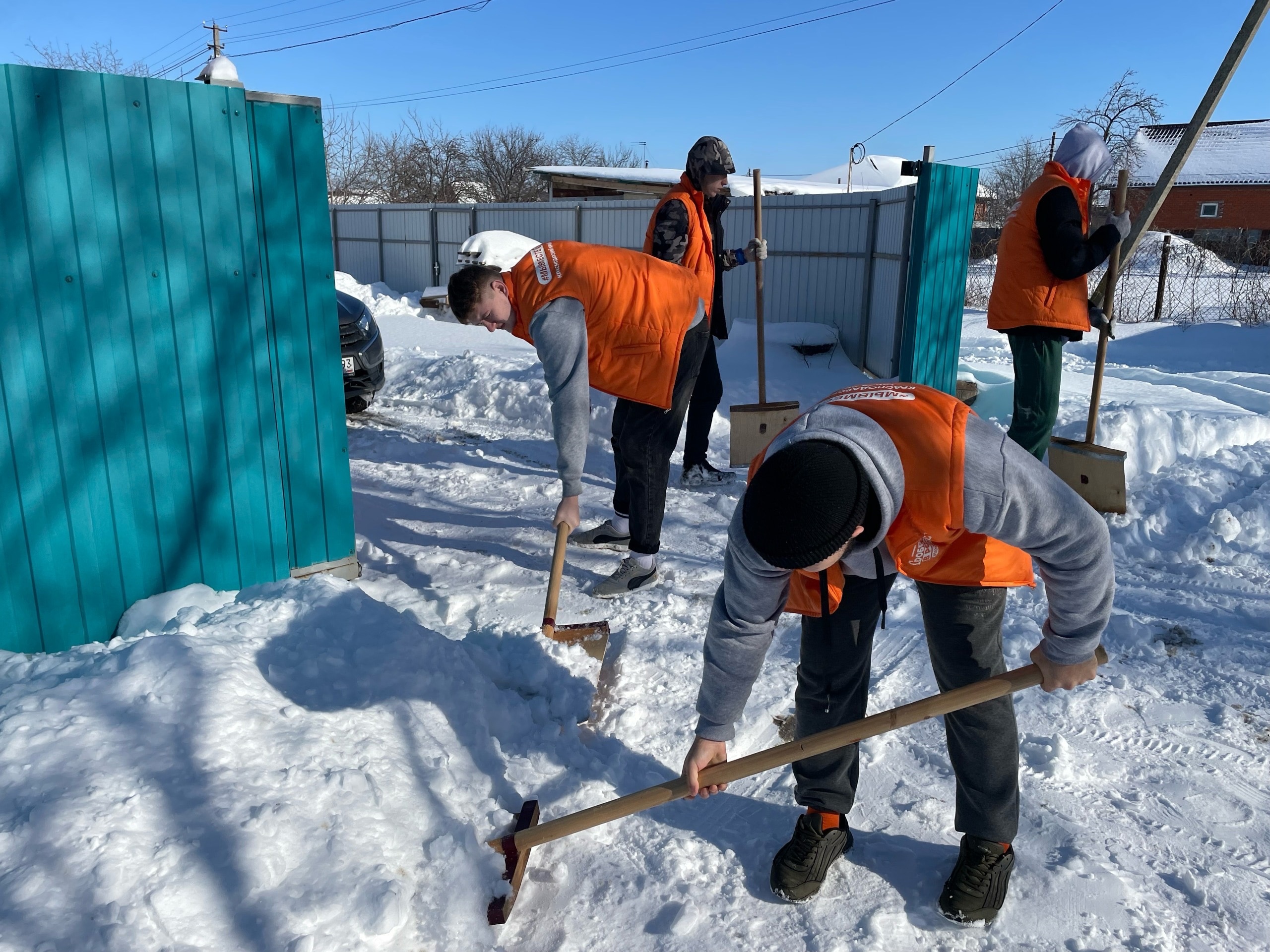 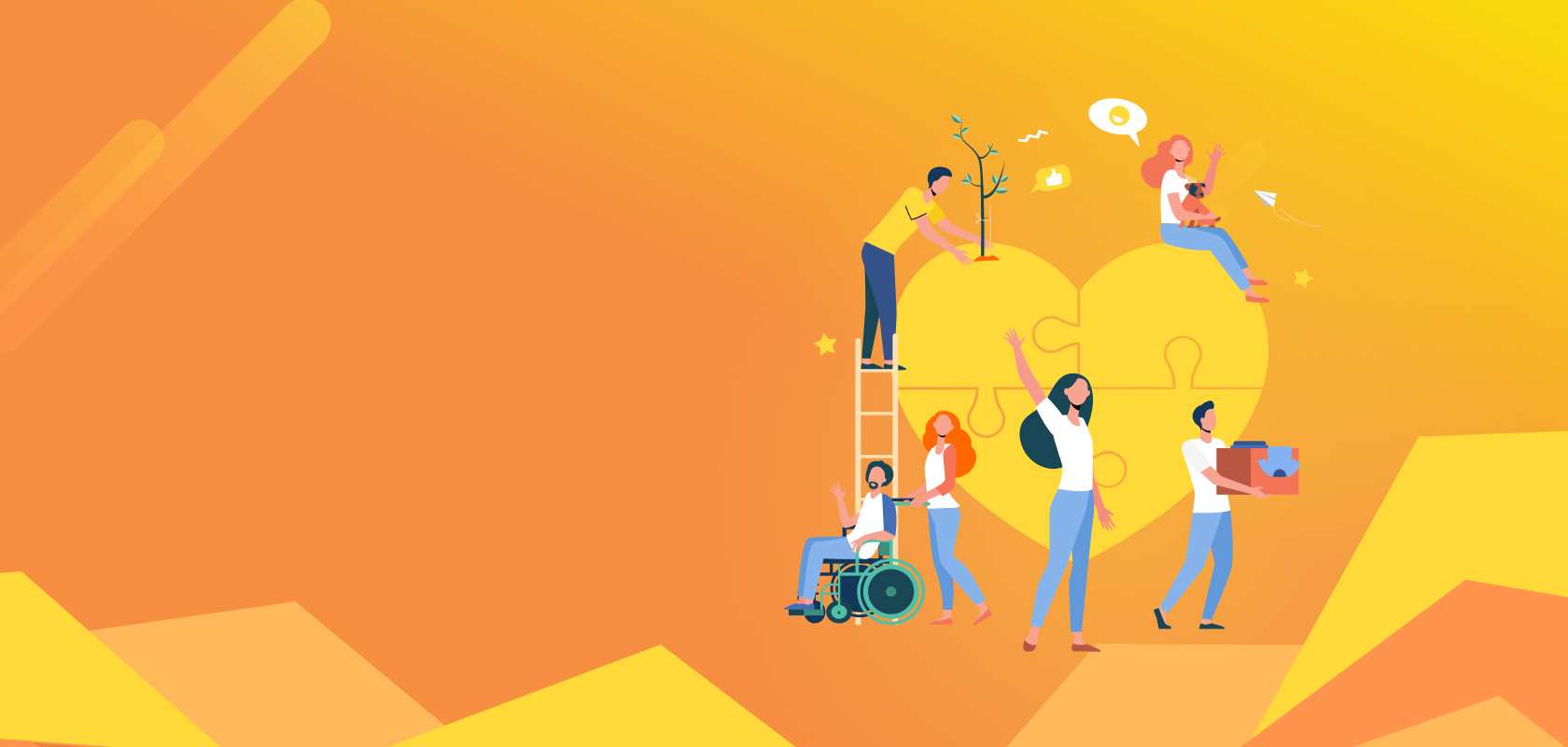 #МыВместе Армавирвсегда на передовой
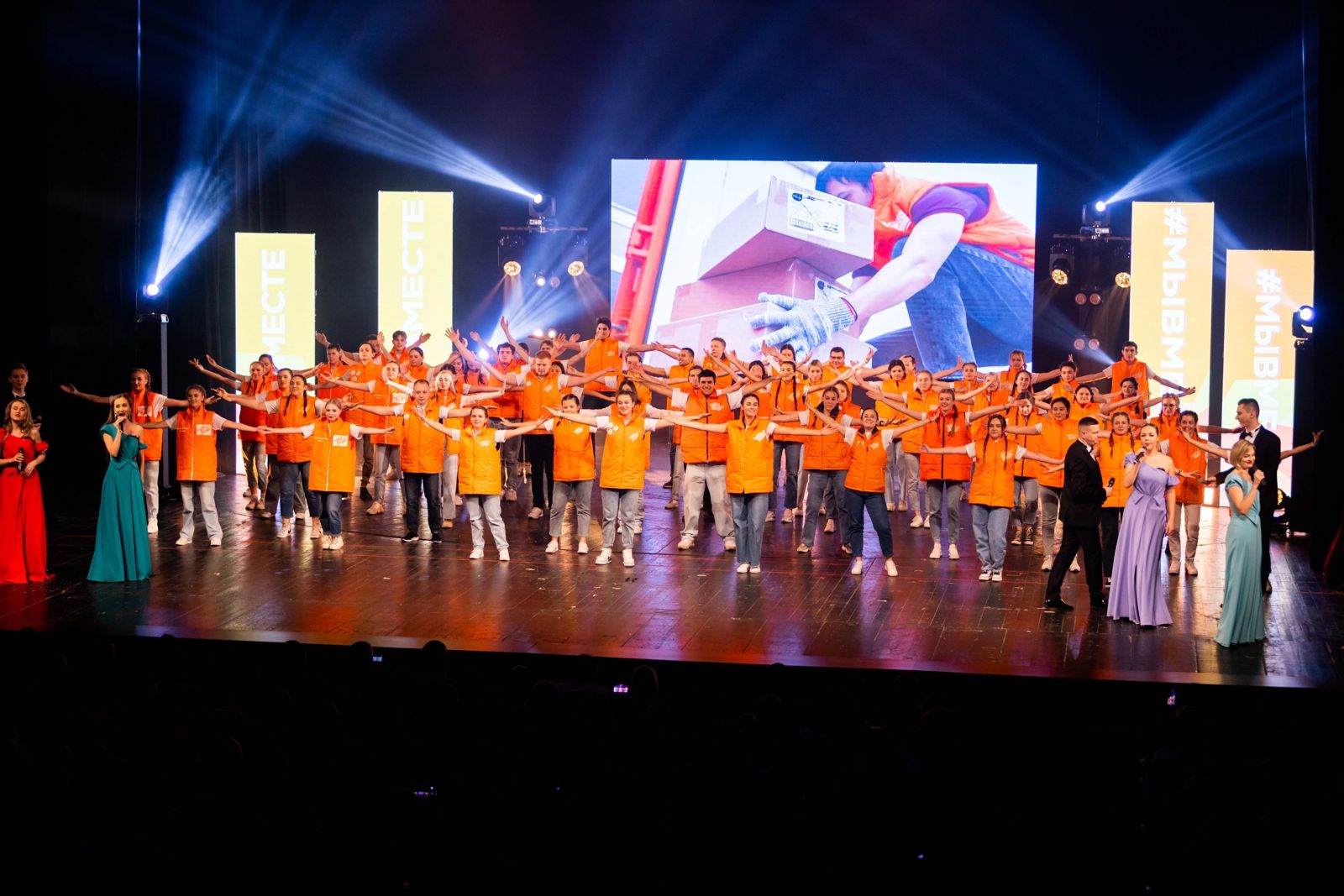